Ми – маленька частиночка природи
[Speaker Notes: Оригинальные шаблоны для презентаций: https://presentation-creation.ru/powerpoint-templates.html 
Бесплатно и без регистрации.]
Гарні  господарі
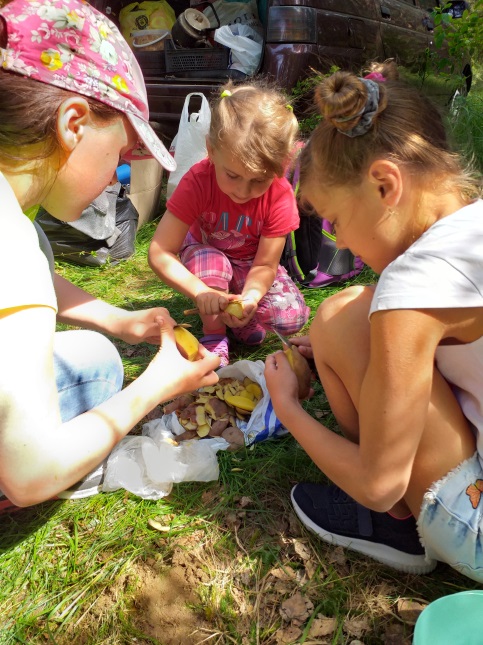 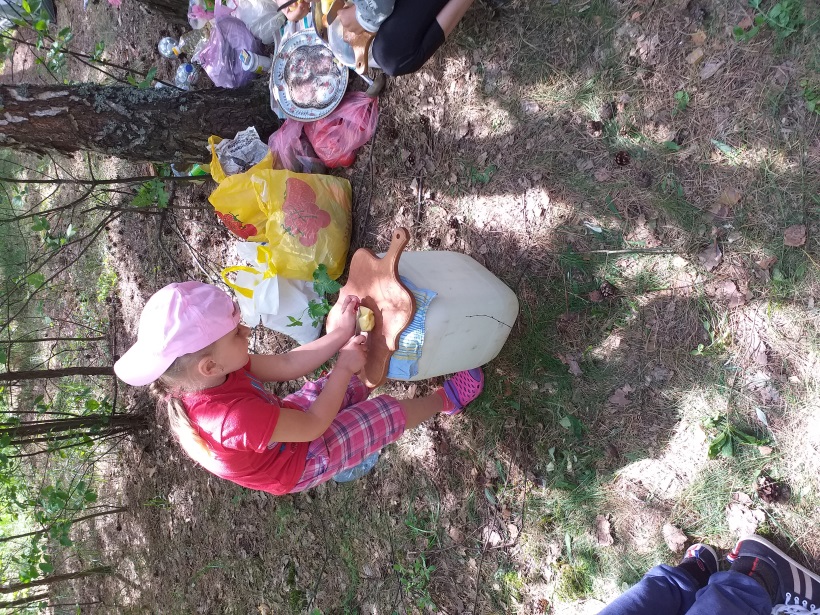 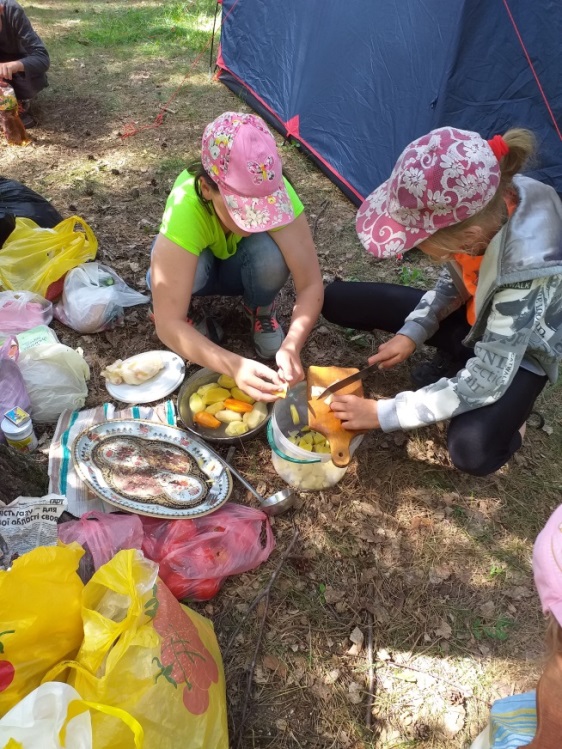 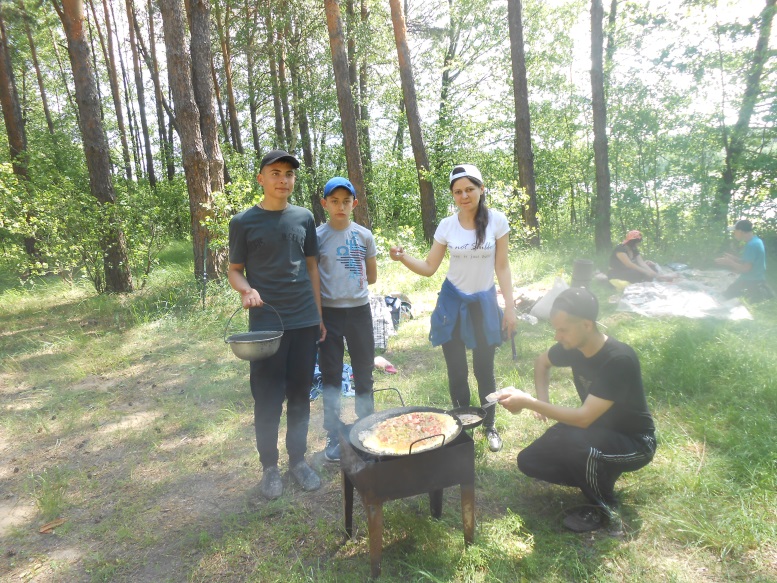 Щасливі моменти
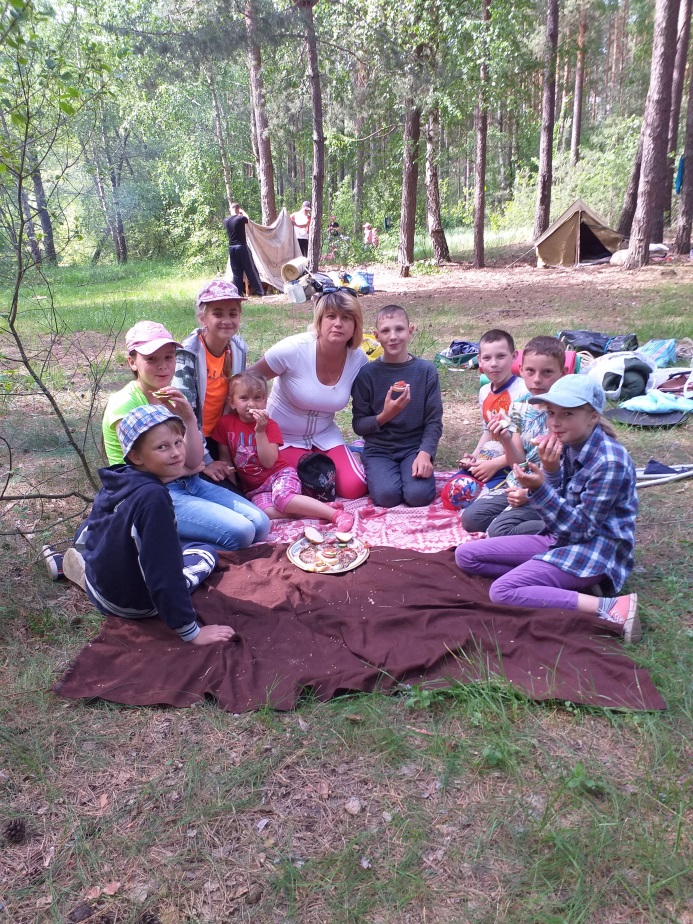 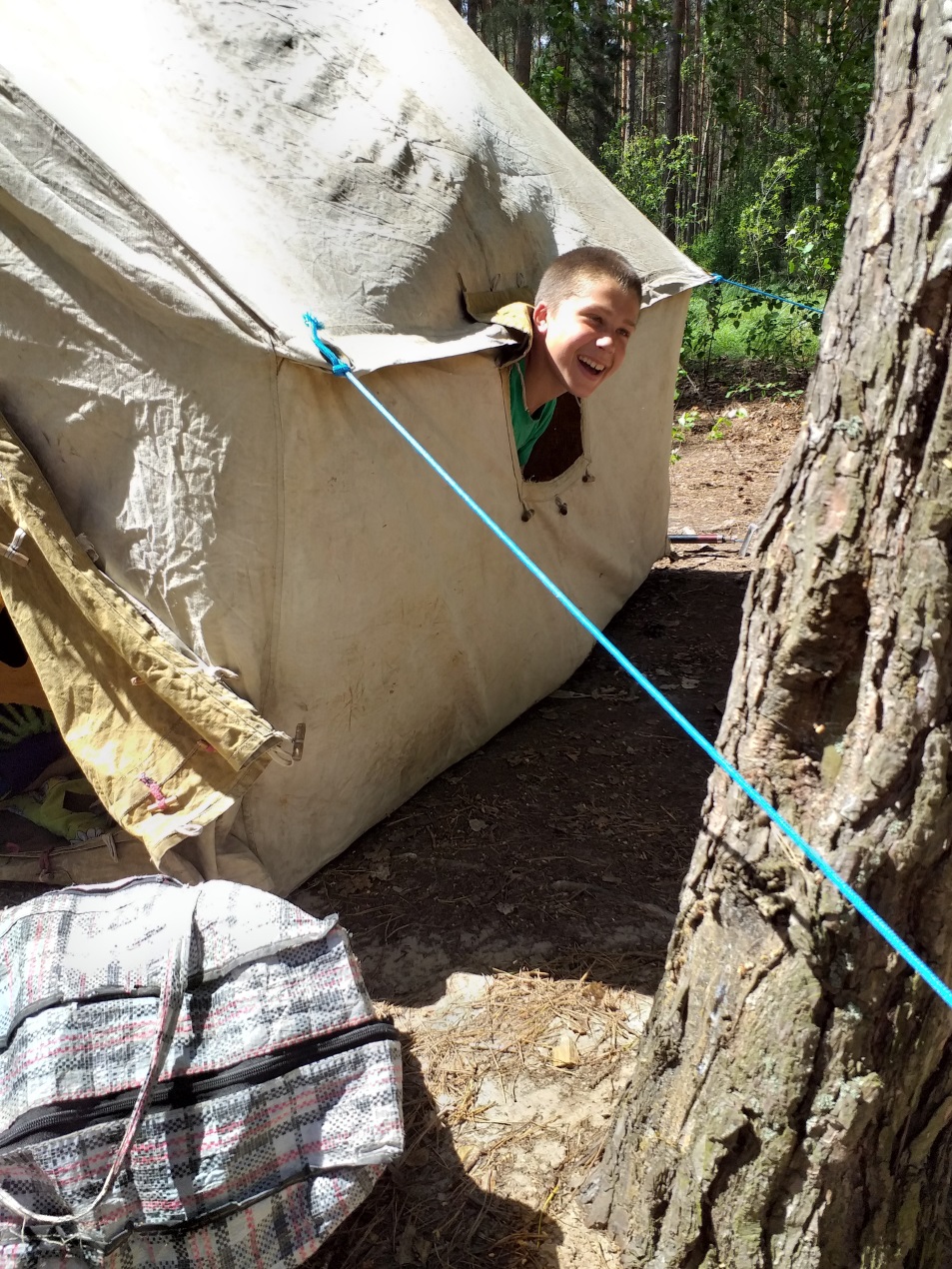 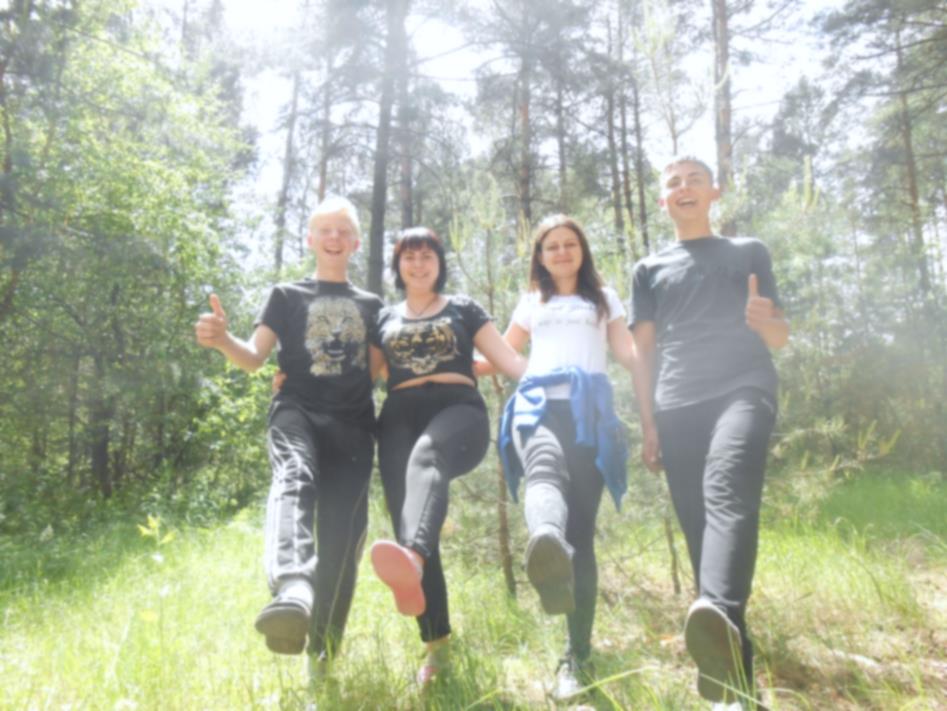 Втановлюємо намети
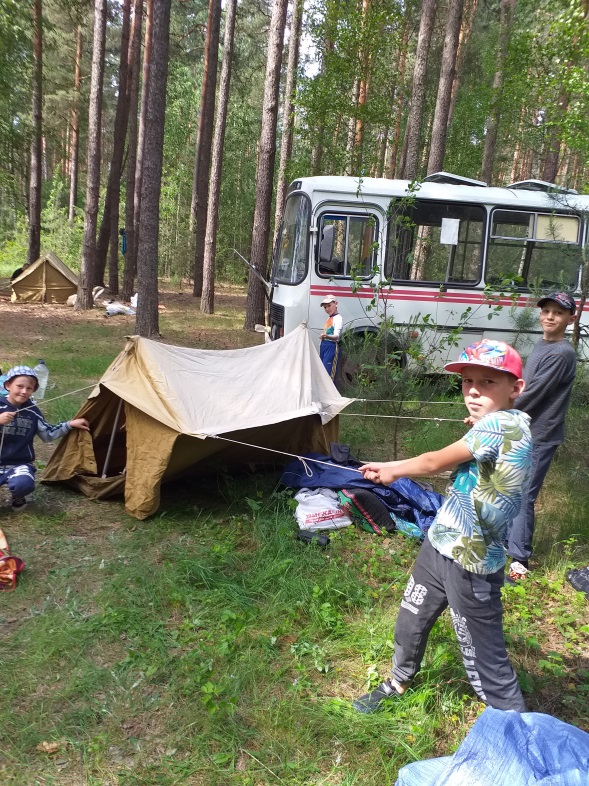 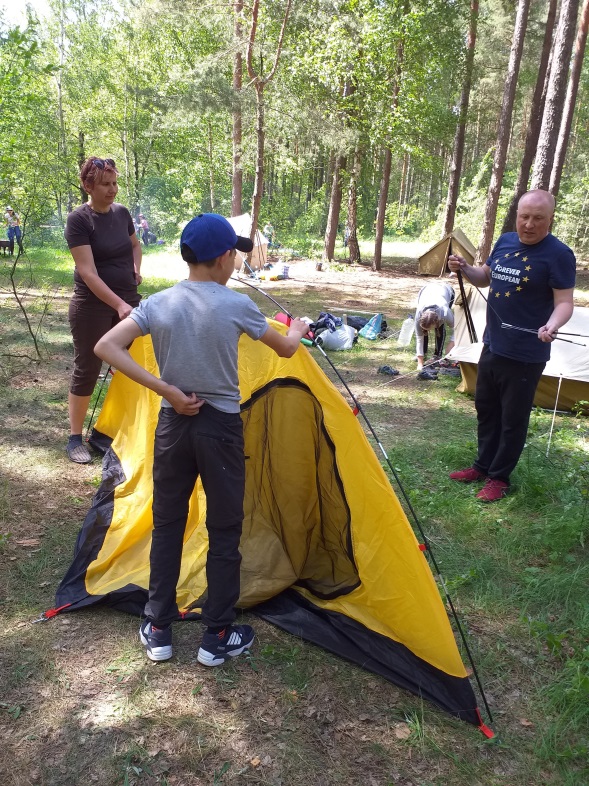 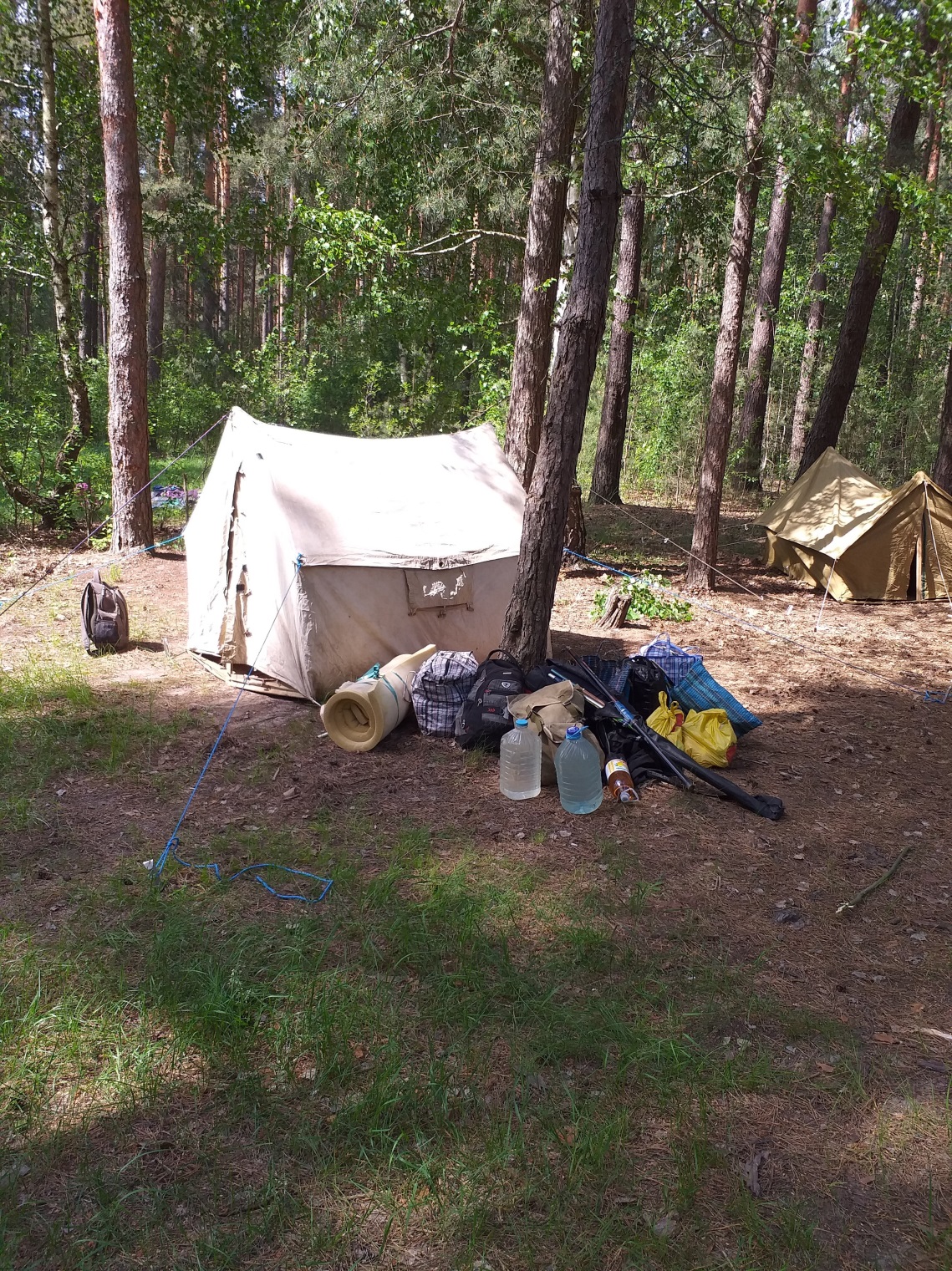 Подорож до ставка
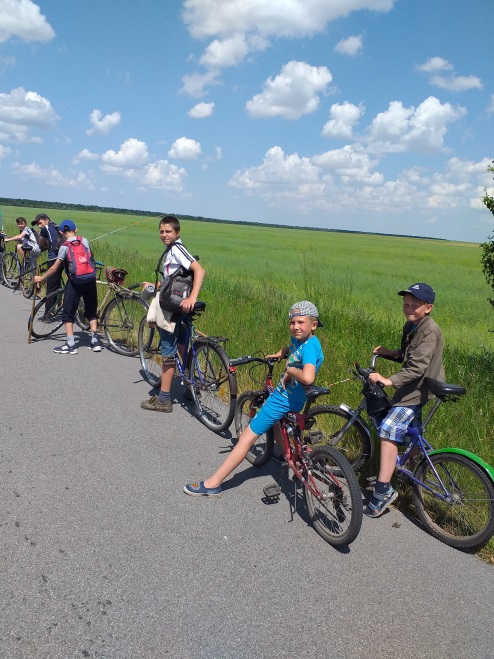 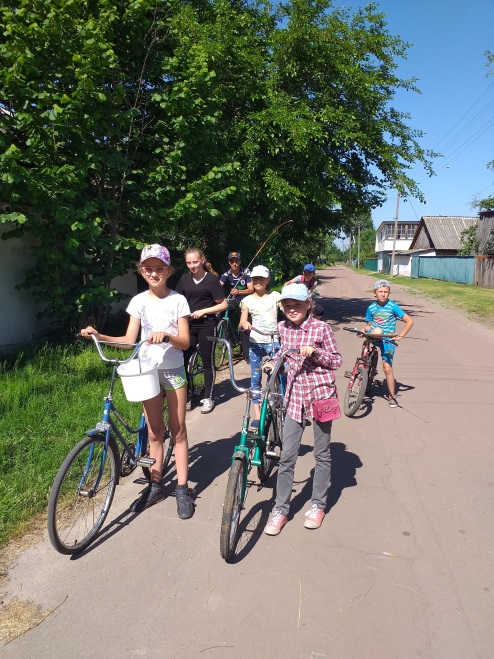 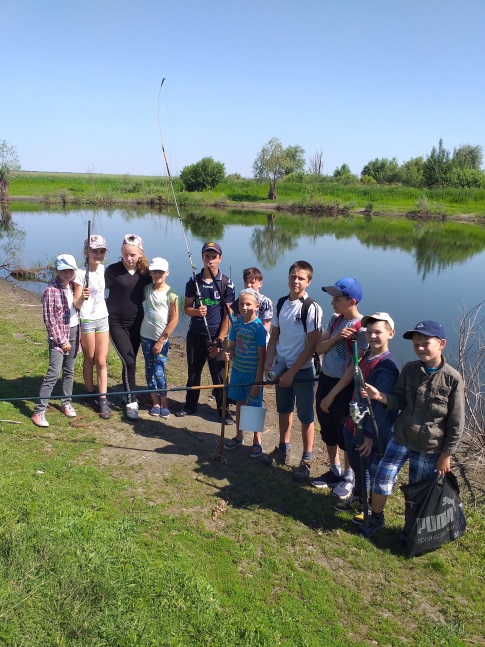 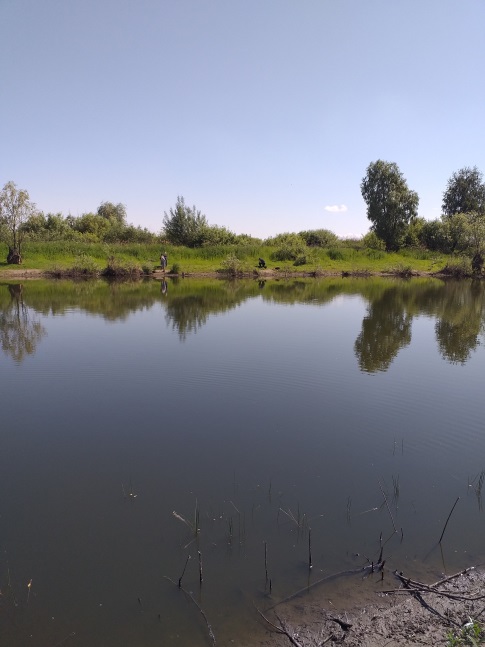 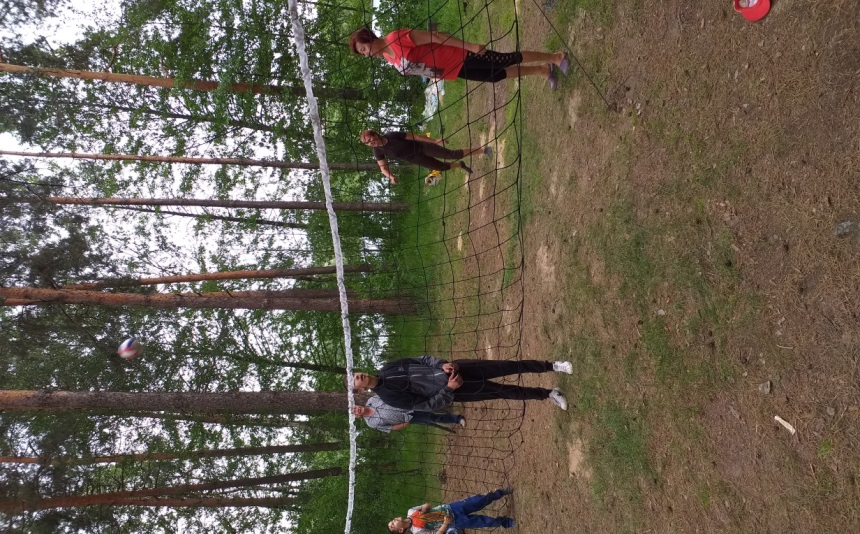 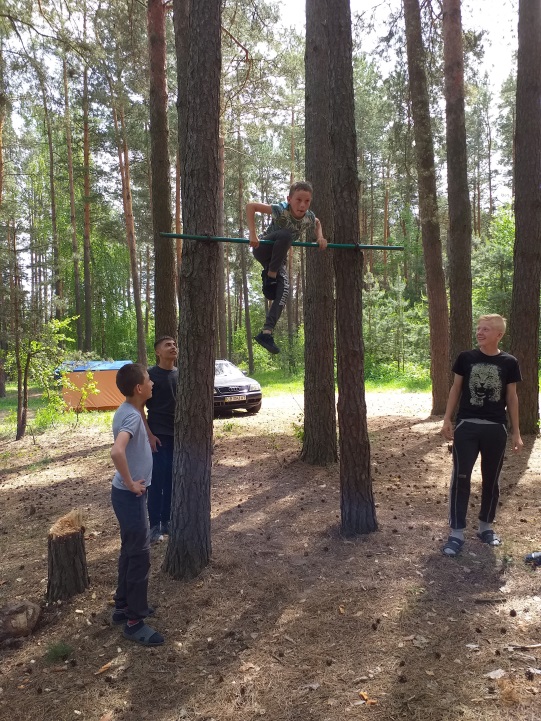 Спортивні моменти
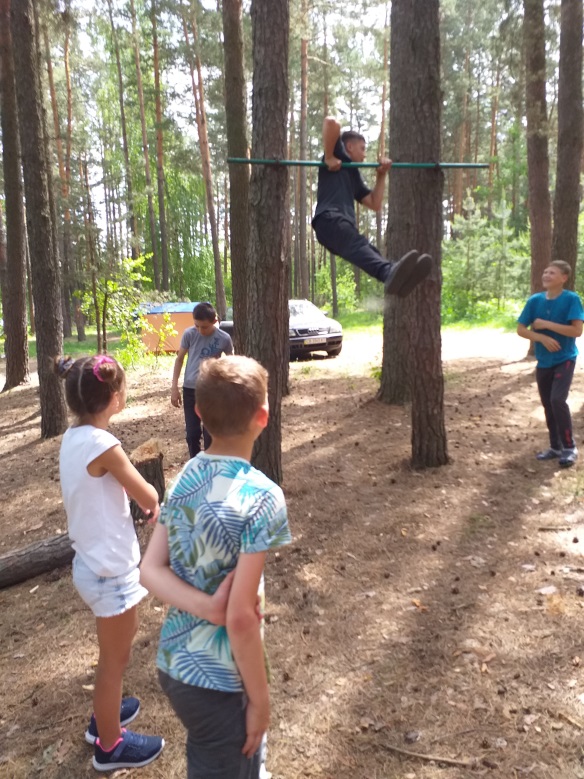 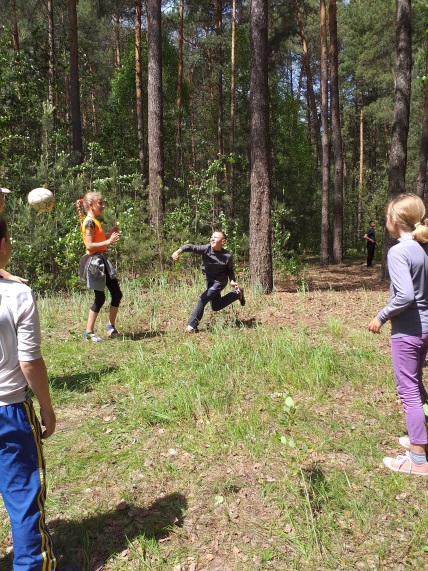 Обідня перерва
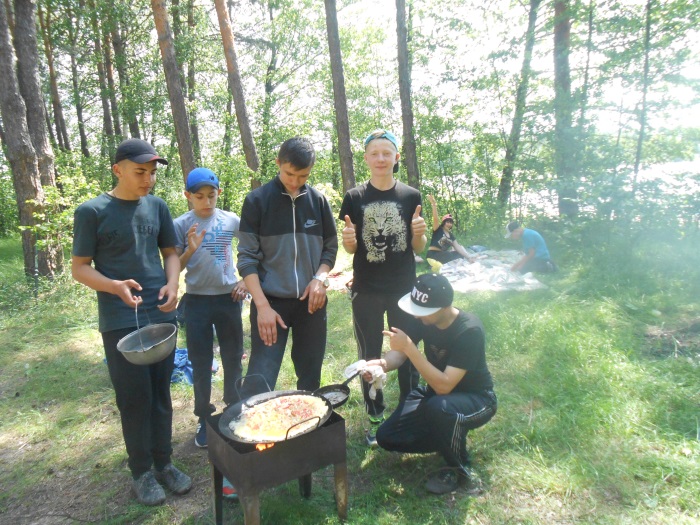 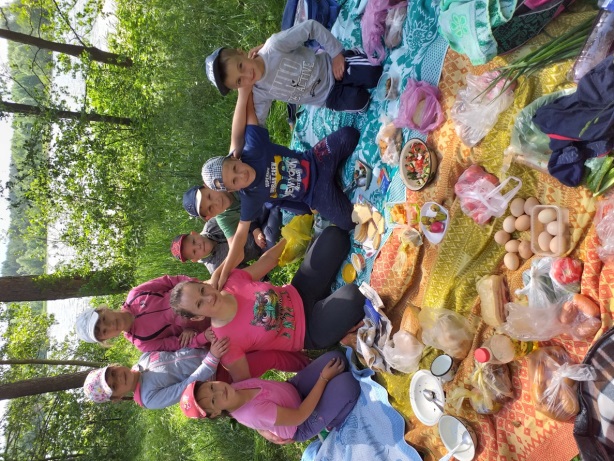 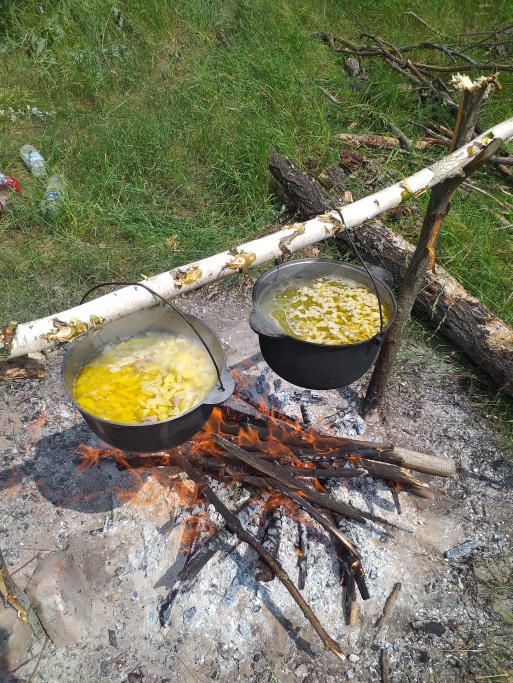 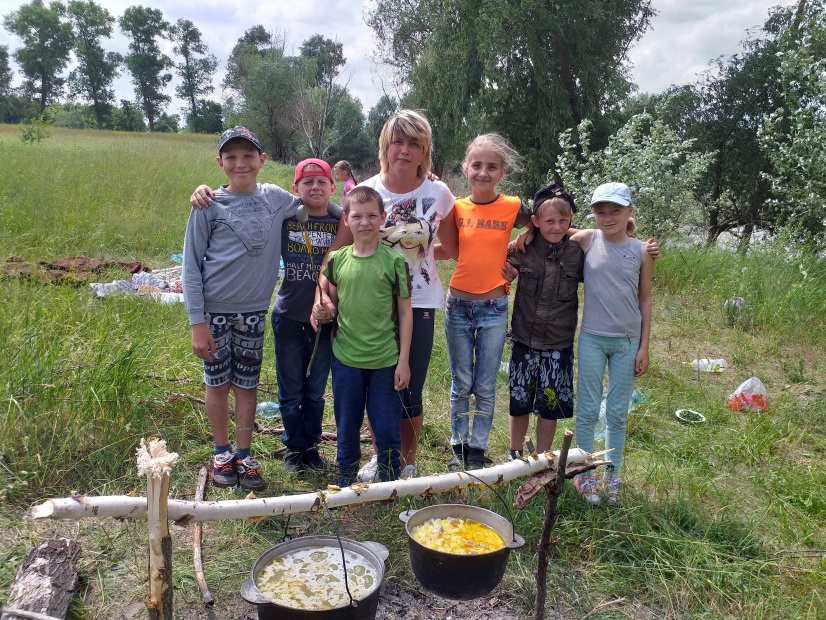 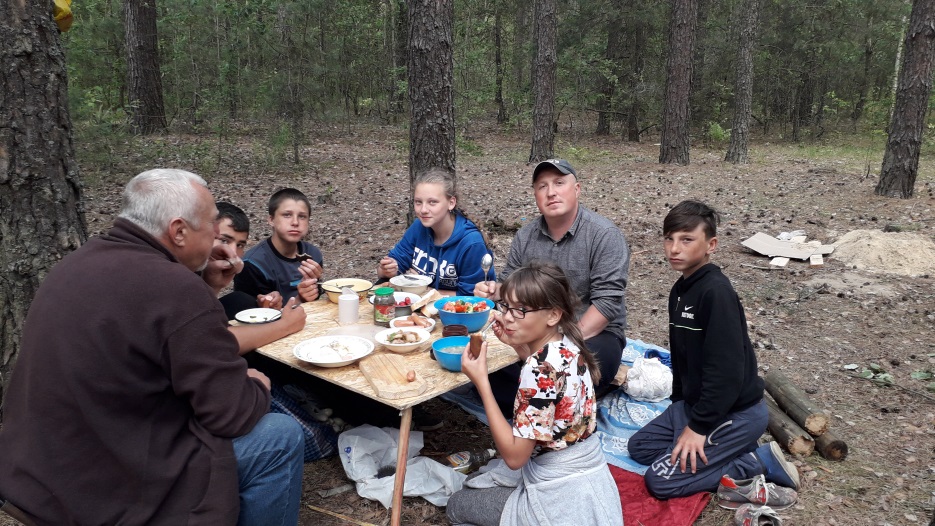 Зона релаксу
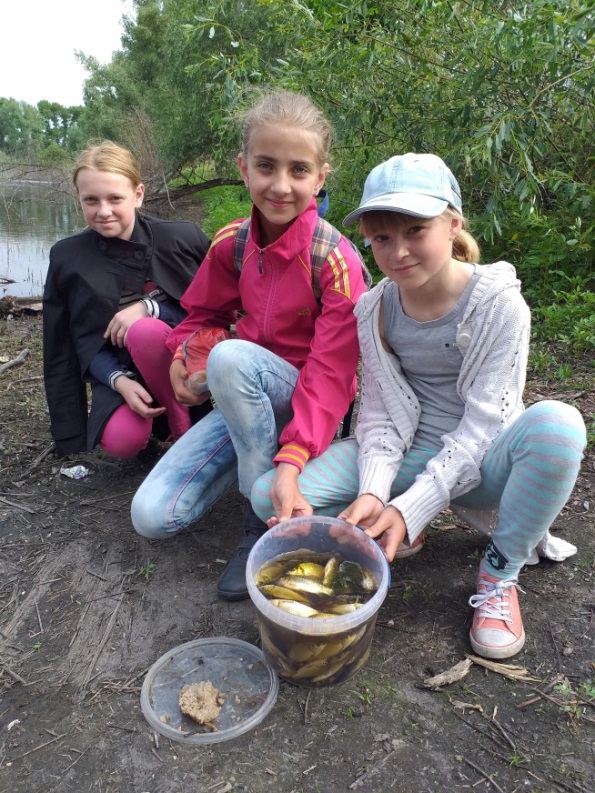 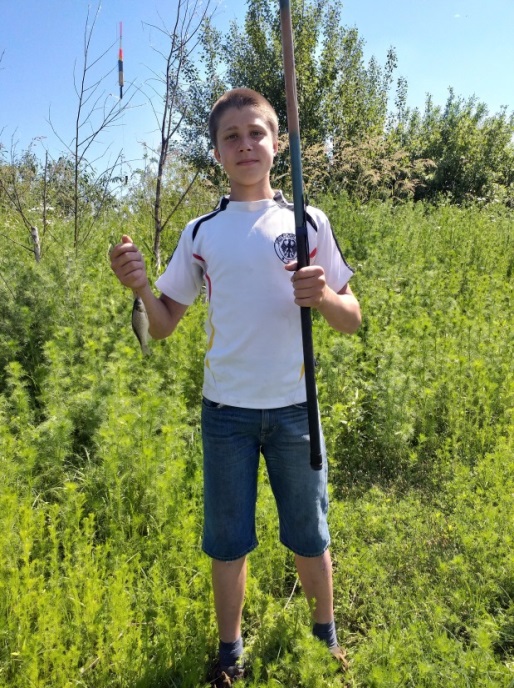 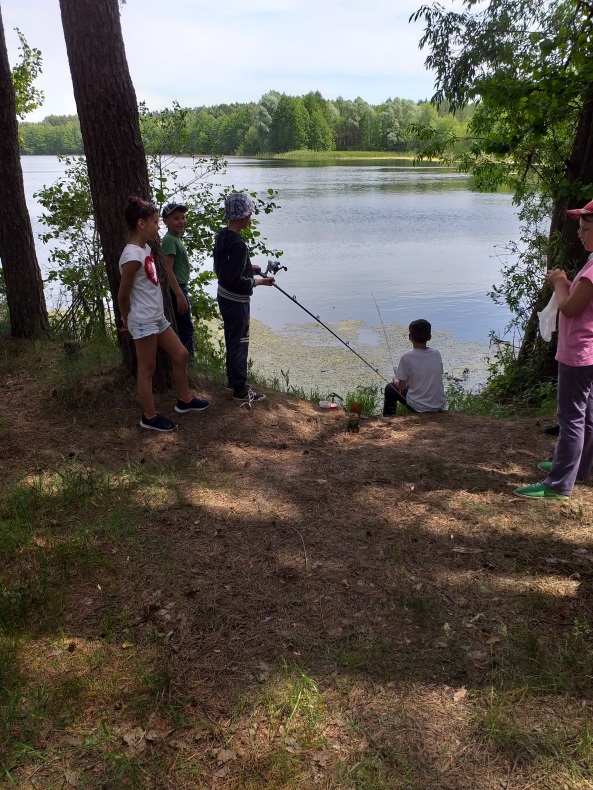 Щасливі вчителі
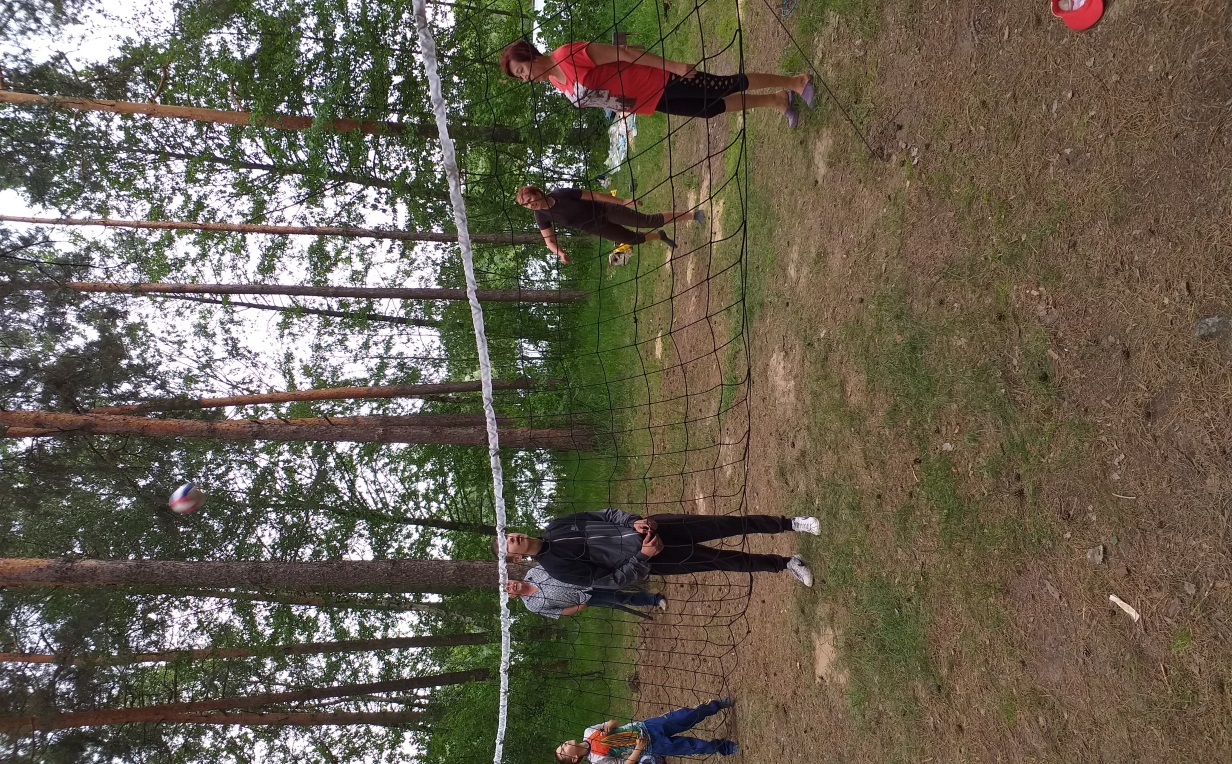 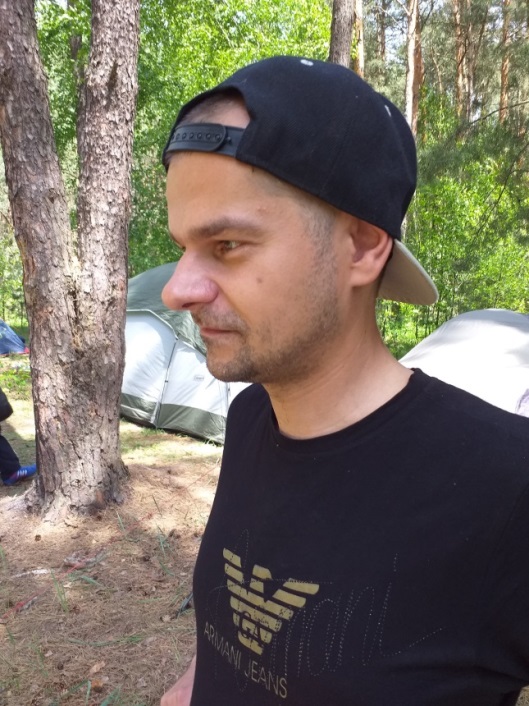 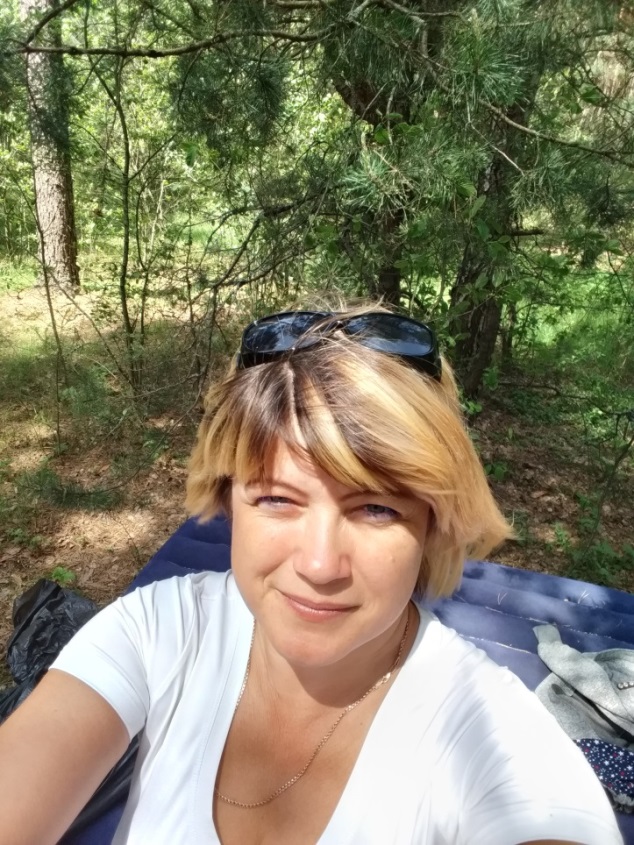 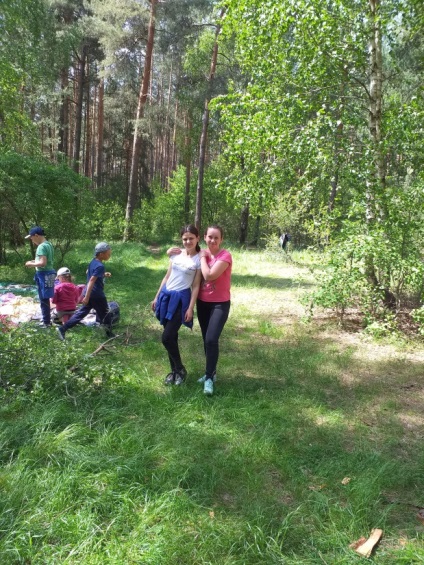 Приємного відпочинку в гармонії з природою!